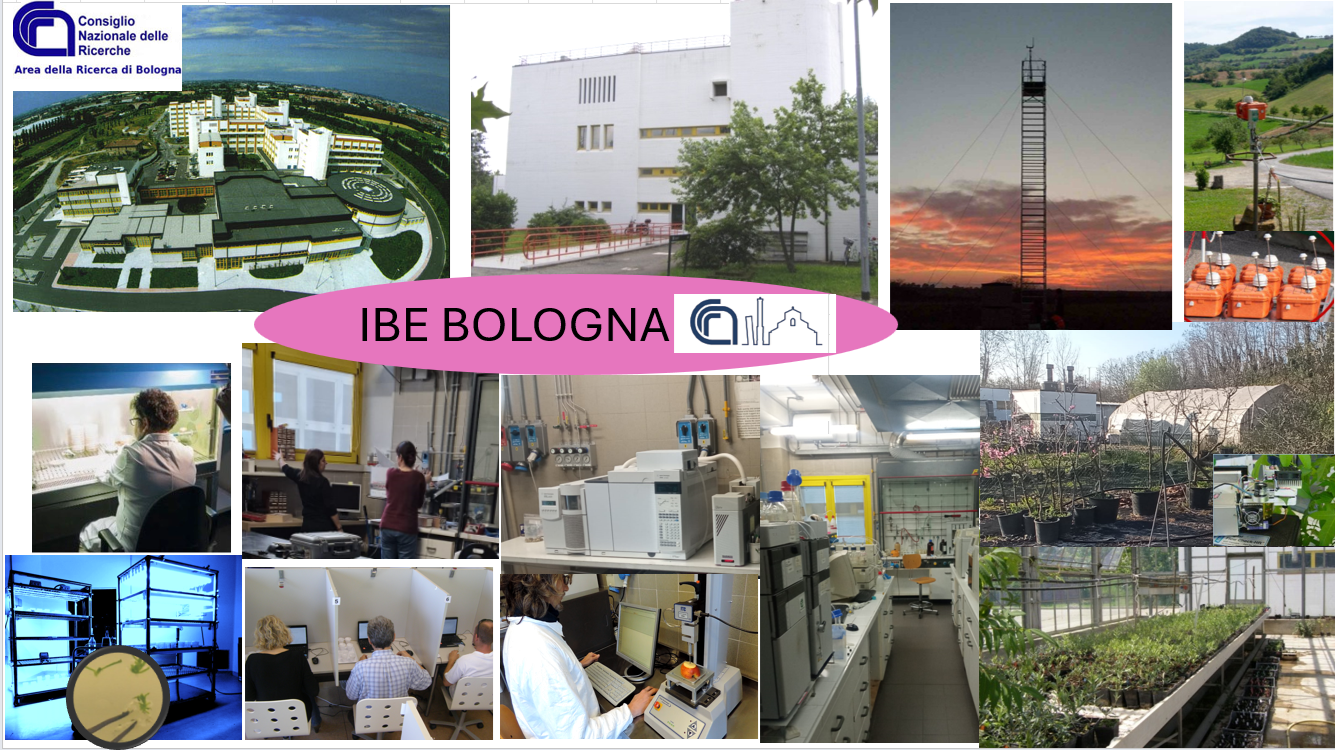 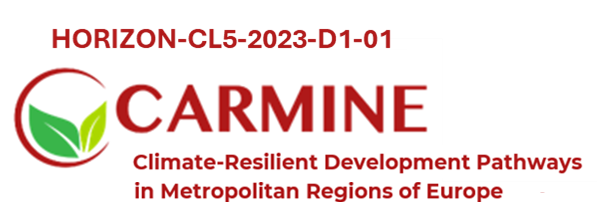 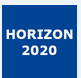 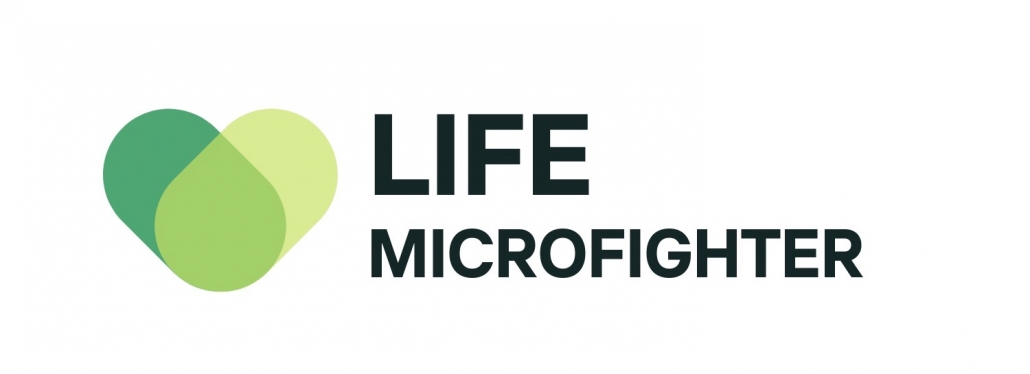 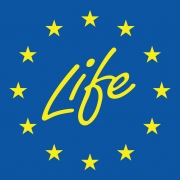 Zeo-Biopesticida
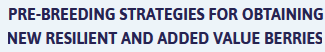 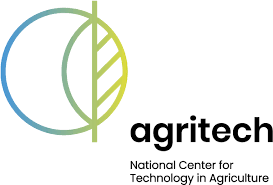 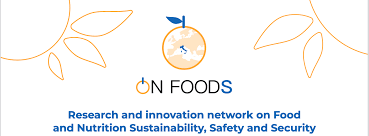 Spoke 1 
Spoke 9
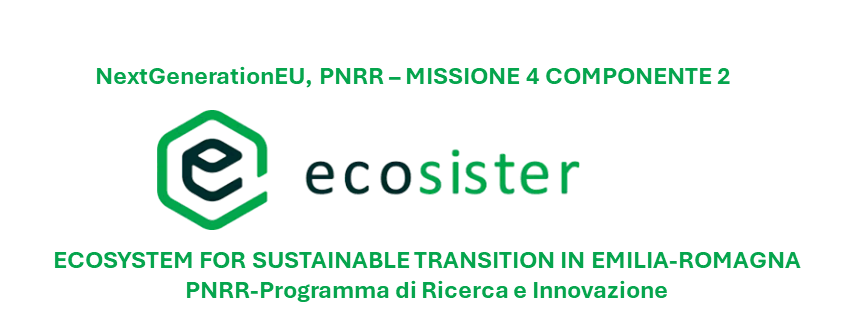 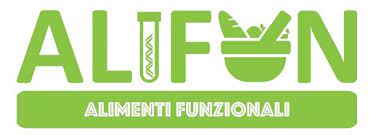 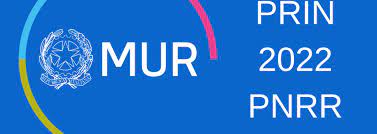 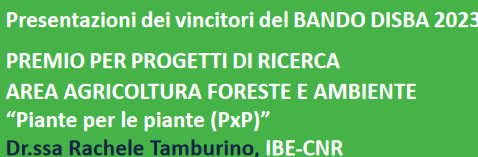 Neuroplant IA
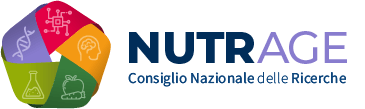 Land Atmospere exchange of GHGs LAB
Urban LAB
Advanced Technologies
for Plants, Products & Environments
Ambiente
VOC LAB
Produzione
Sostenibilità
Qualità
Benessere
Ecofisiologia
Agricoltura
Sensory & Consumer LAB
Ecophysiology LAB
Germoplasma: Valorizzazione & Salvaguardia
Sustainable Crop  Protection  LAB
Personale: 33 unità 
CTer: 3 R&T_TI III: 12  1°R_TI: 3   Ric TD: 4   ADR: 5   Associati Senior: 4  CTAmm: 1    1 RAmm (DaD)
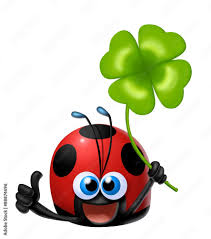 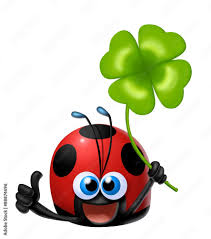 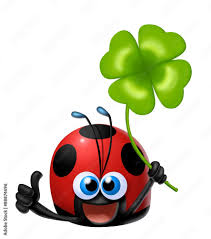 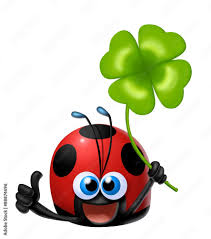 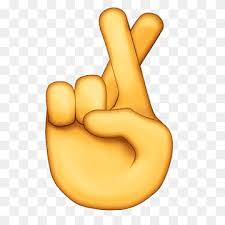 Staff
Output
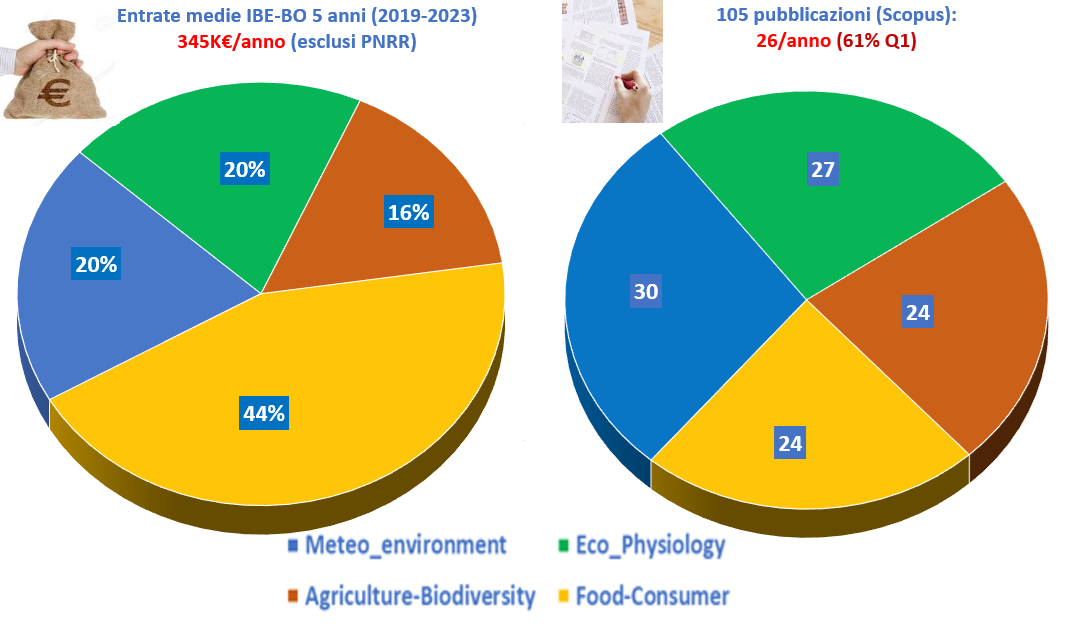 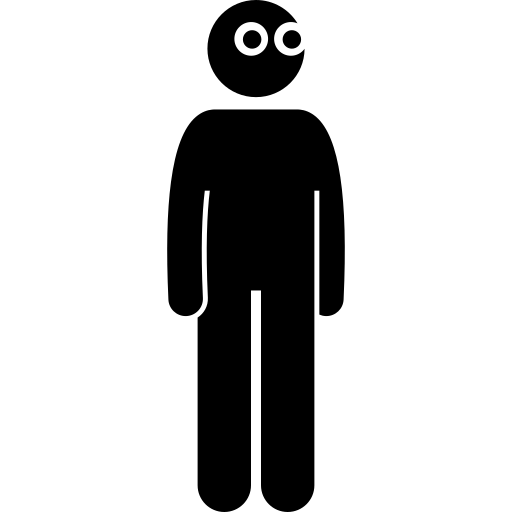 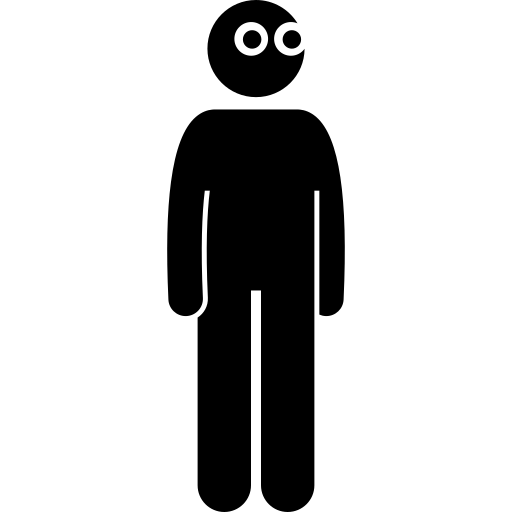 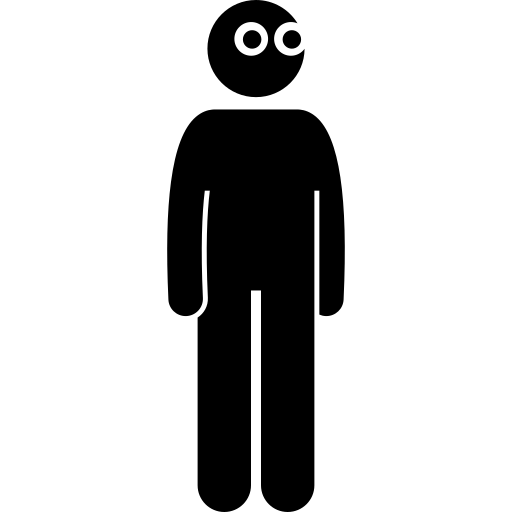 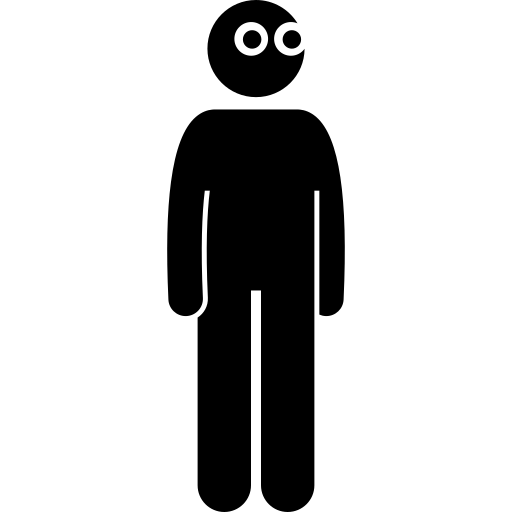 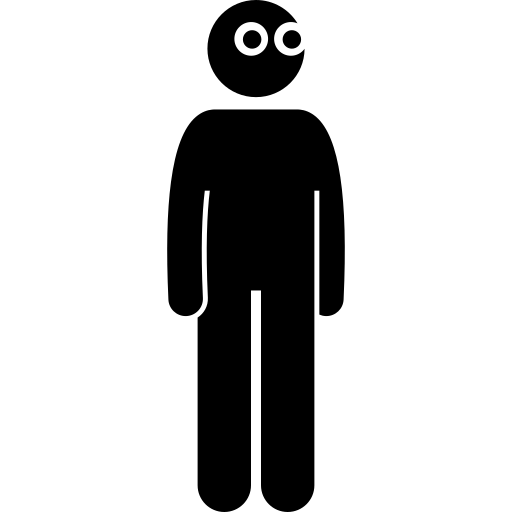 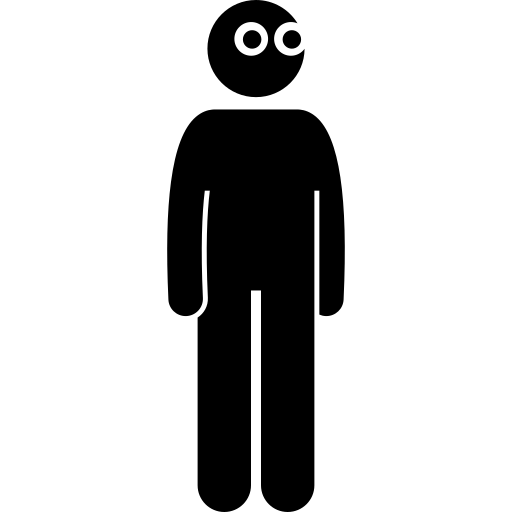 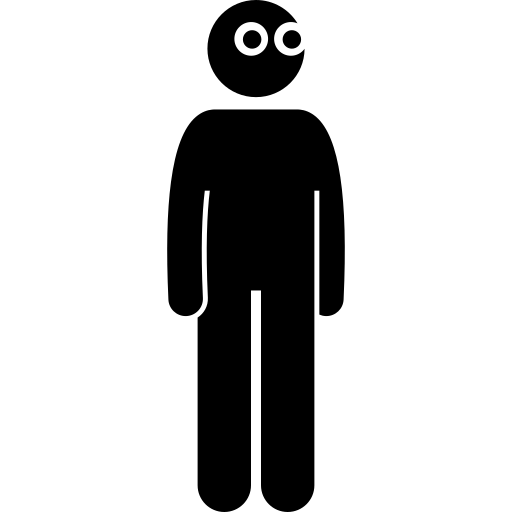 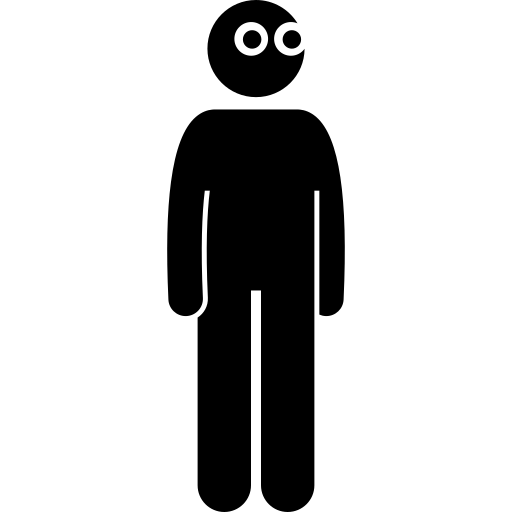 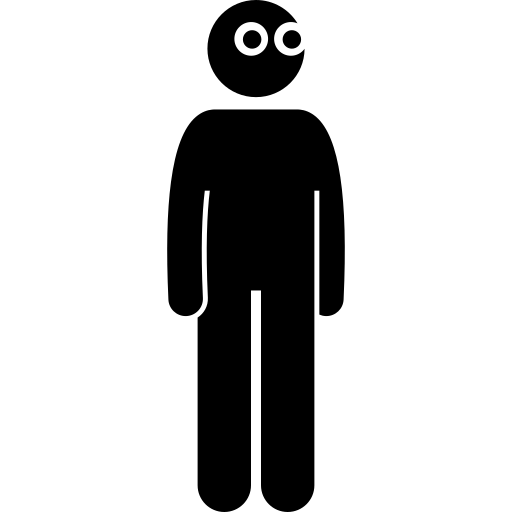 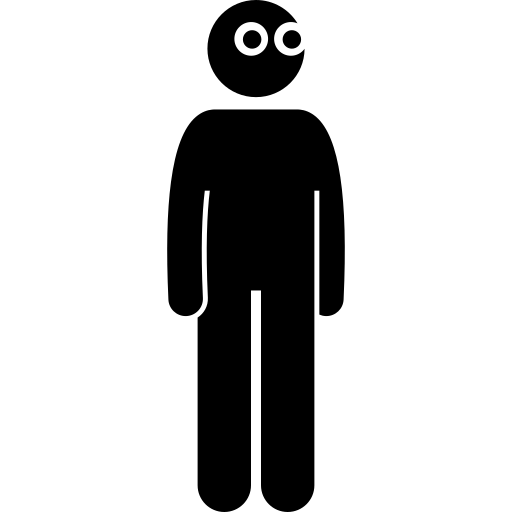 CT
A
A
III
III
TD
ADR
III
III
III
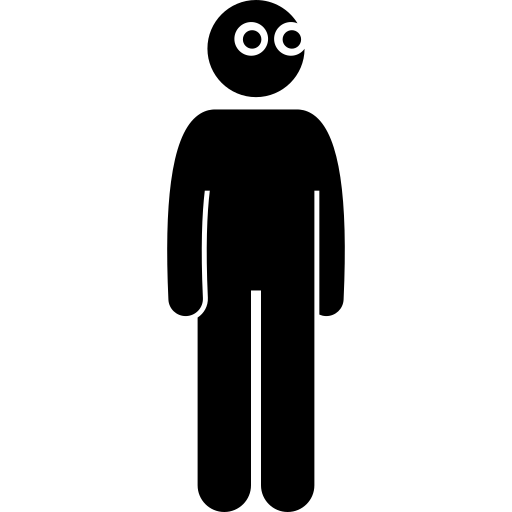 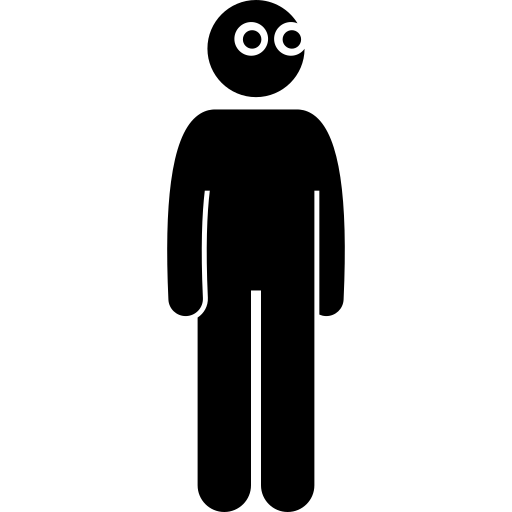 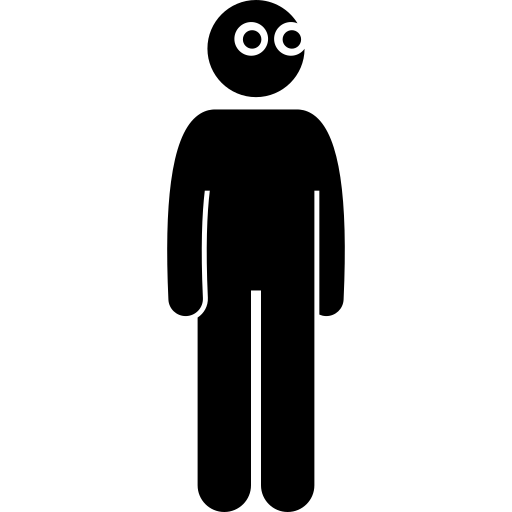 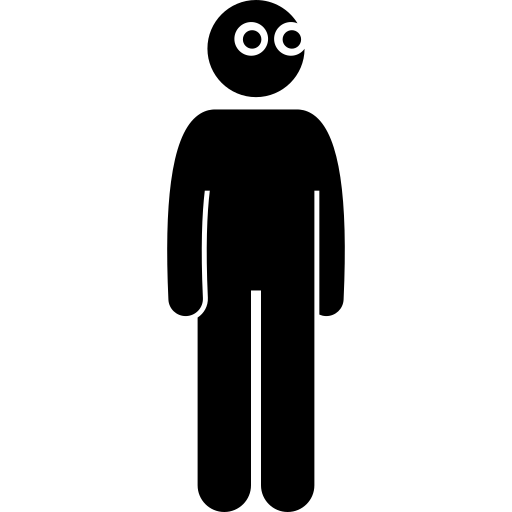 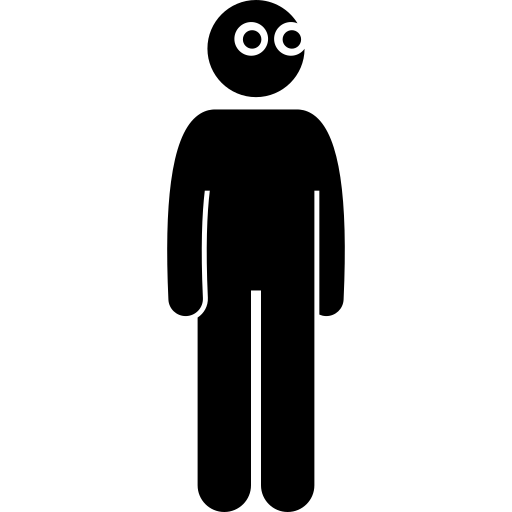 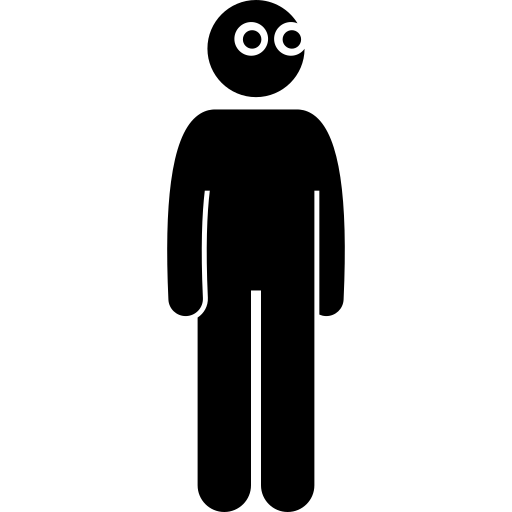 A
A
ADR
III
II
III
A
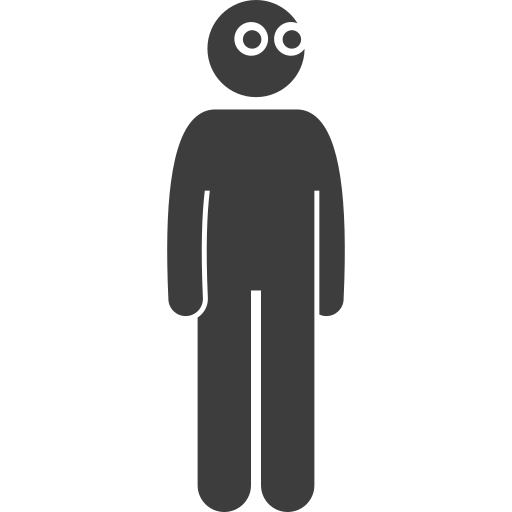 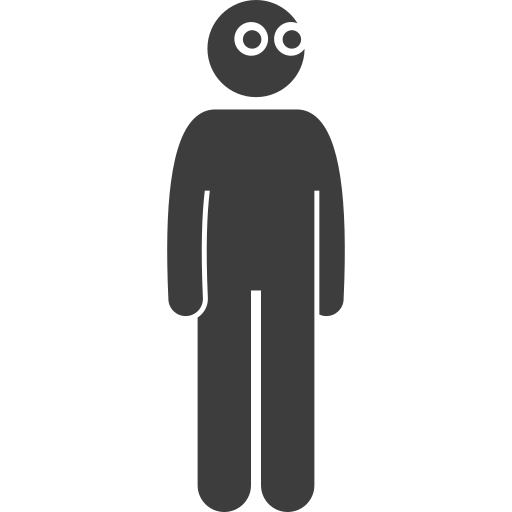 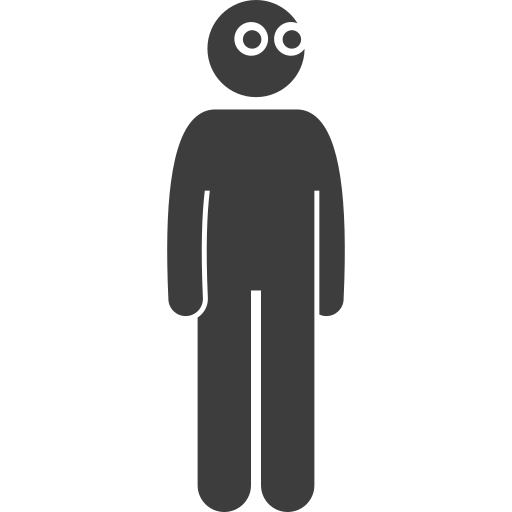 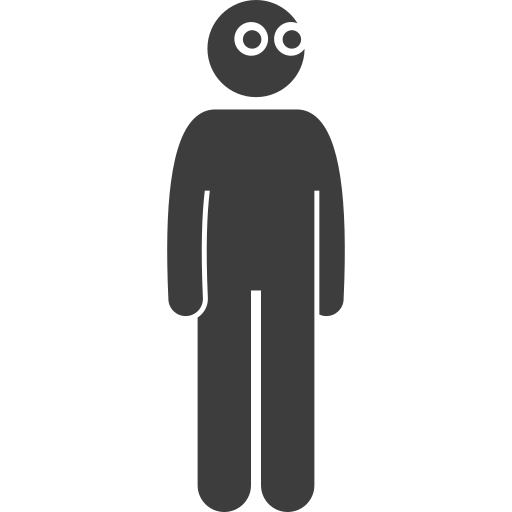 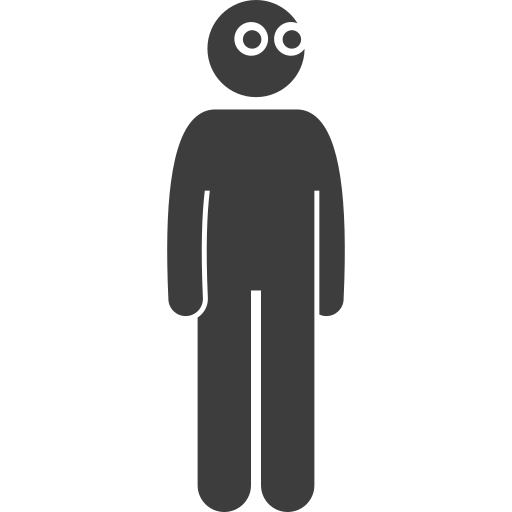 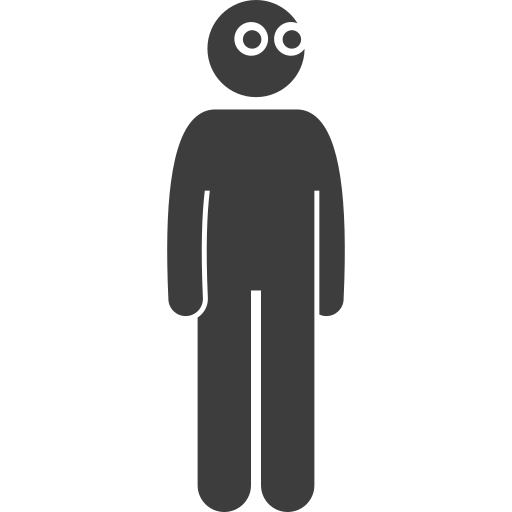 CT
III
III
III
II
ADR
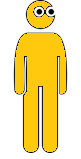 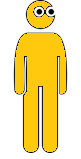 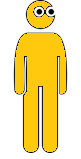 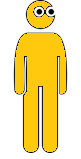 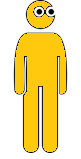 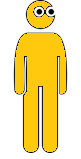 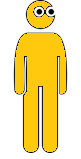 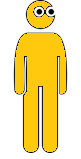 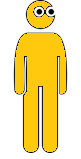 III
III
TD
ADR
ADR
TD
II
TD
CT
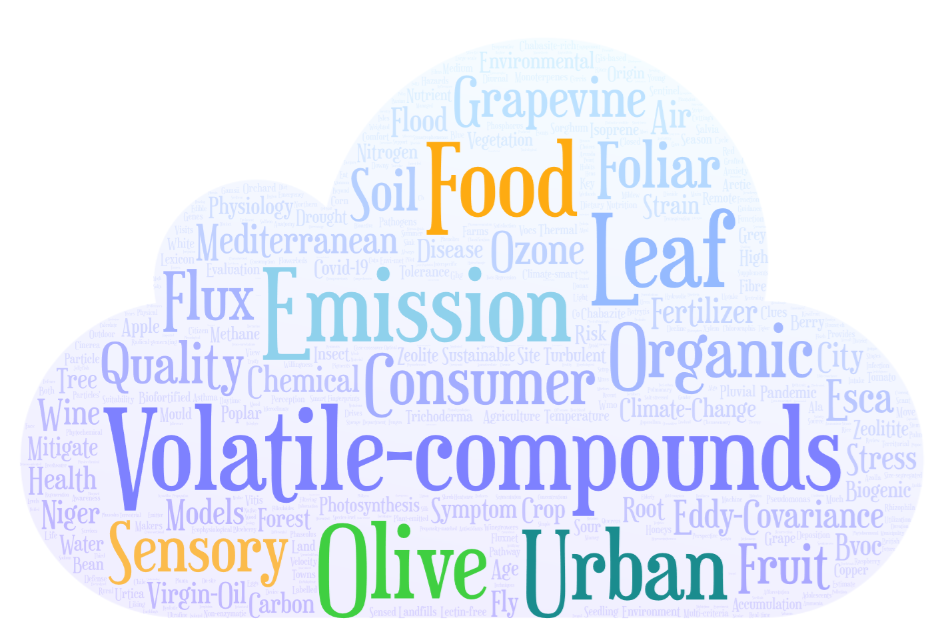 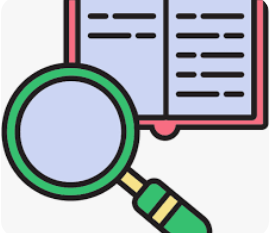 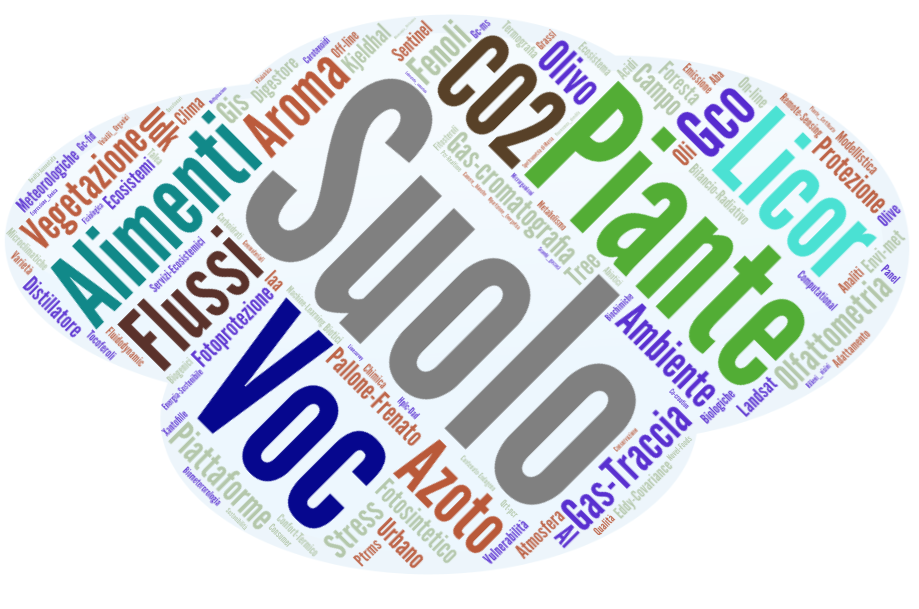 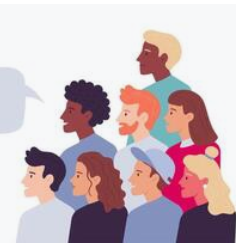 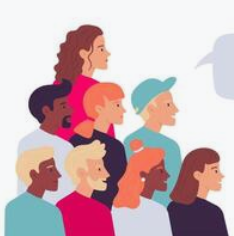 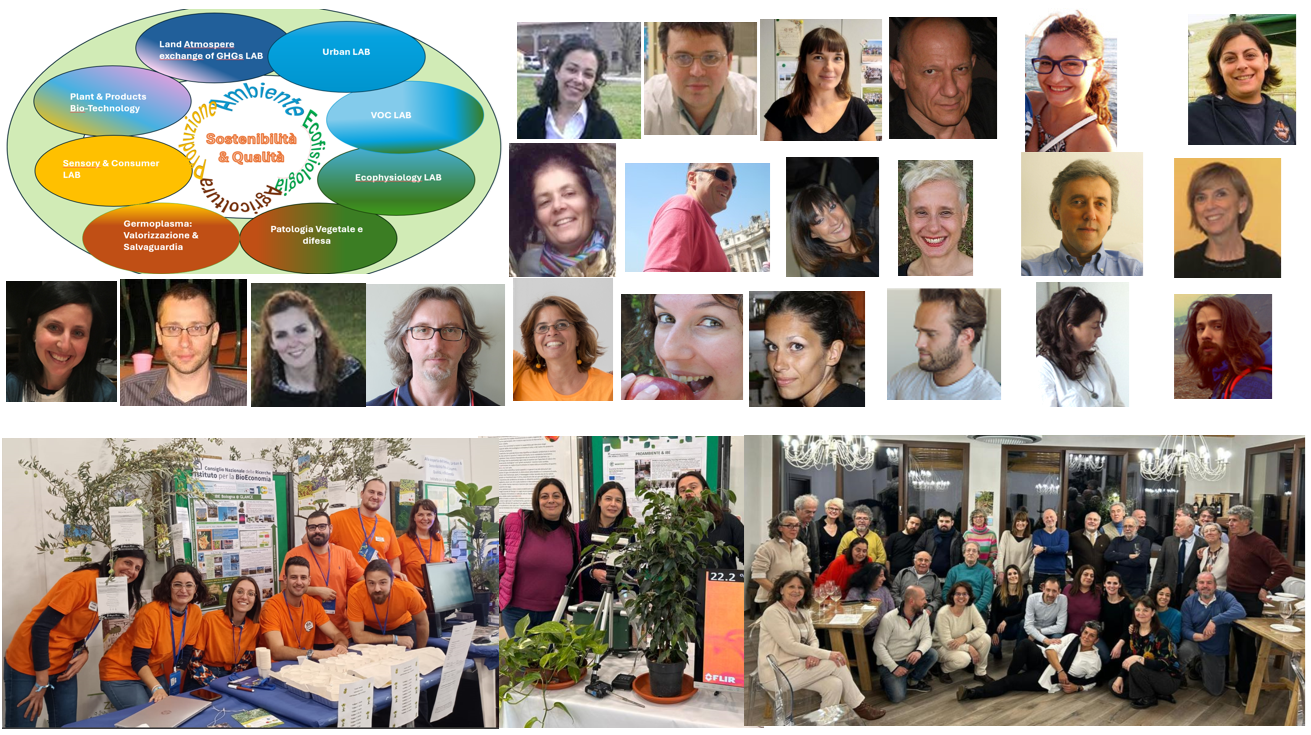